Introduction Honours Programme FHML
Theo de Kok & Juanita Vernooy - Coordinators
May 21, 2024
Maastrichtzaal 18:30 – 20:30
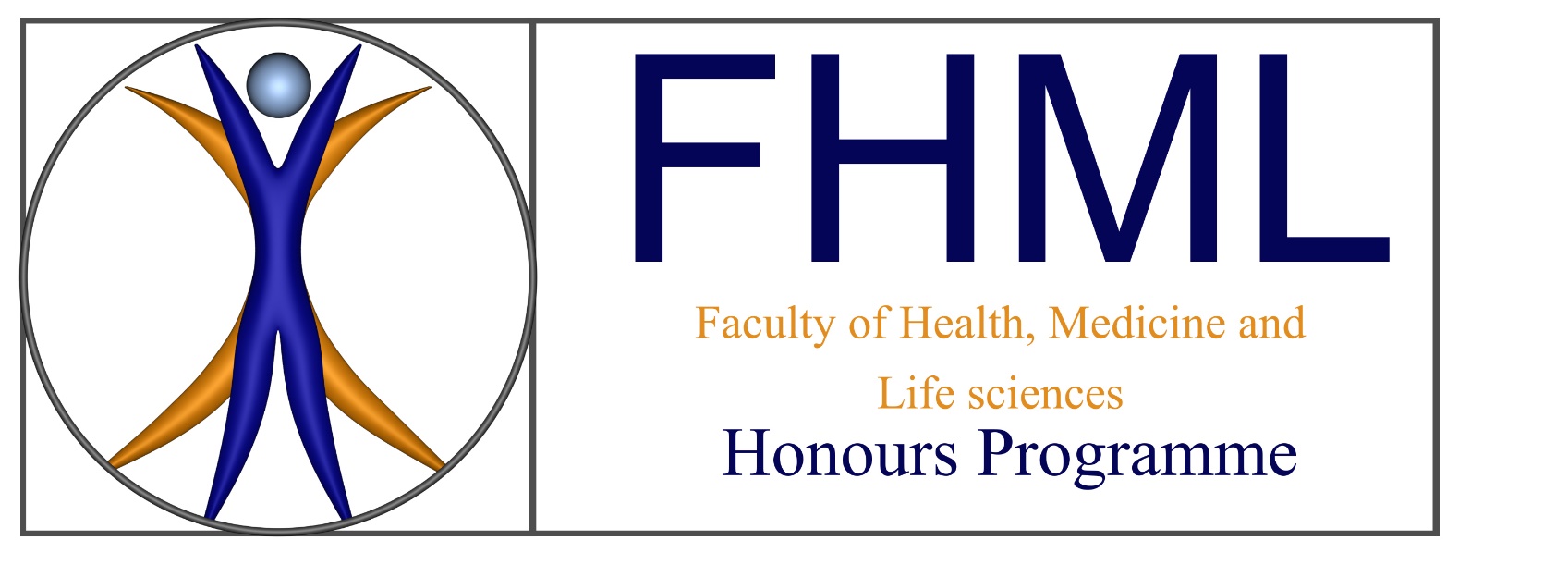 Information for potential participants

May 21st, 2024
18.30 – 20.30 hours
Maastrichtzaal

Theo de Kok (chair)
Juanita Vernooy (vice-chair)
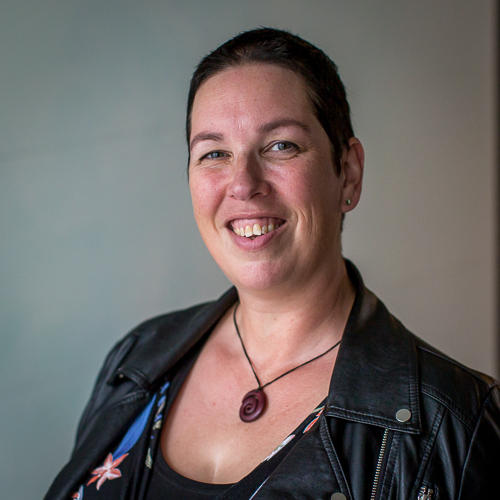 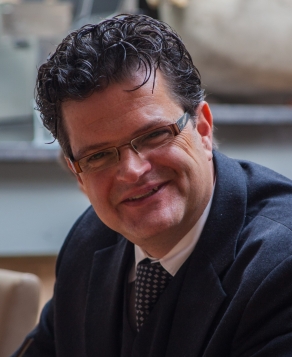 Agenda
18.30	Theo  de Kok		Welcome 
							An overview of the FHML Honours Programme
							Projects & competences

19.00 	Juanita Vernooy	Elective courses
							Application and selection

19.15 	MAAHS			Presentation	

19.30	Honours+		Presentation

19.40	Questions from the audience

20.15	Closure
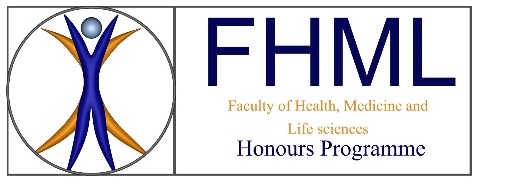 Agenda
18.30	Theo  de Kok		Welcome 
							An overview of the FHML Honoursprogramme
							Projects & competences

19.00 	Juanita Vernooy 	Elective courses
							Application and selection

19.15 	MAAHS			Presentation	

19.30	Honours+		Presentation

19.40	Questions from the audience

20.15	Closure
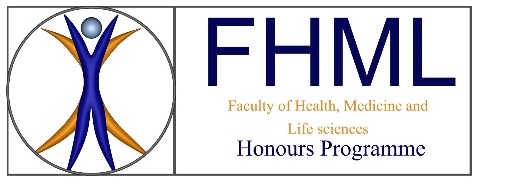 Objectives of the Honours Programme
To challenge you and all other students of FHML

To step out of your confort zone

To get involved with students from other disciplines

To work on a CV that stands out of the ordinary

To take control over your own research project

To work on a personalized set of competencies
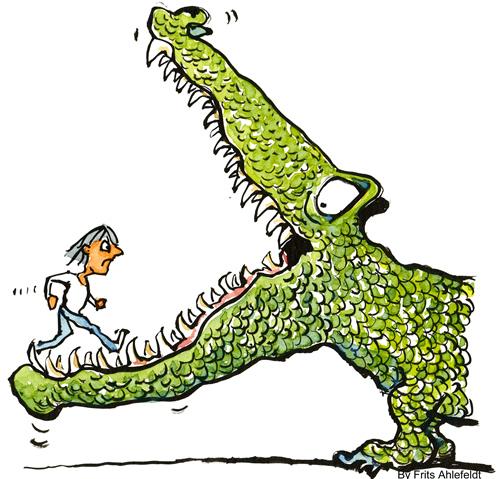 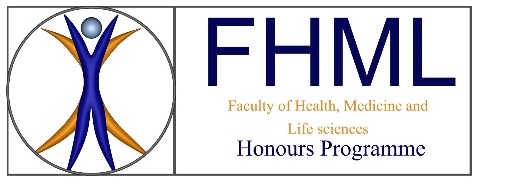 General features of the Honours Programme
Open for students from ALL programmes within FHML

Project based approach:
opportunities for initiative, creativity, networking, no easy going learning
Relevant and real-life outcomes
Personalized tasks and compentency development
Budget responsibilities
Specific endproduct is not necessarily a report

3. Elective Courses and lectures:
Addressing historical, ethical and philosophical issues
Academic skills and competencies
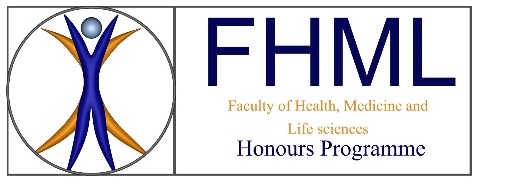 Structure & study load FHML-HP
Starting mid September 2024, ending early April 2026

15 EC = 420 hours during 18 months (equivalent)

Two elements: Project (9 EC) & Courses (6 EC)

Regular project meetings with or without your coach; mostly outside regular study hours

Dedicated time slot once a month Wednesday 16.00-18.00 hours
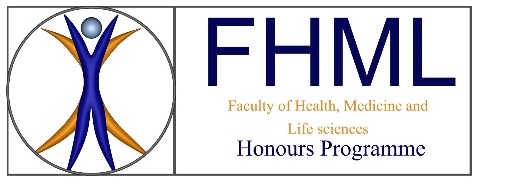 Projects and competences in practice
What happens if I am admitted to the Honours Programme?

We have 8-10 different types of projects
You apply for a project and a specific “position”
You will identify your own strong and weaker competencies
Your profile will be matched against the project
You will define with your coach a “learning-working” agreement 


Everybody has a personalized work plan
Everybody will be tailor-made graded
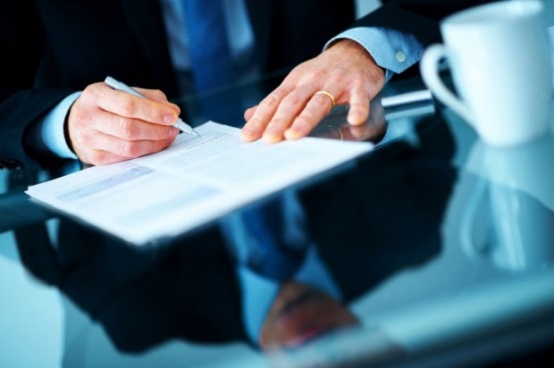 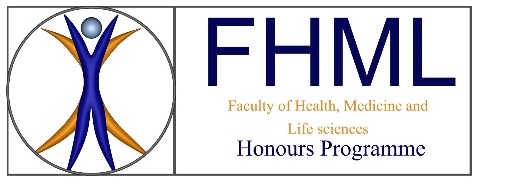 What are competencies?
Combination of Knowledge, Skills and Attitudes



Being proactive, optimistic, motivating, problems solving, critical to others, constructive ….
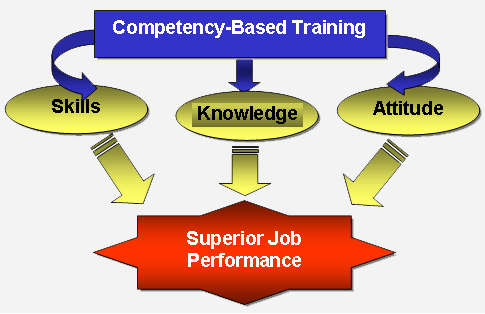 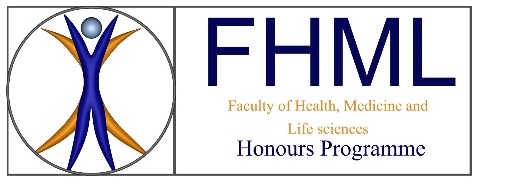 Competencies within the Honours Programme
Competence map with 3 main categories:

Project-based and result-oriented collaboration
Research and analytical competencies
Communicative competencies

Each category has 3-4 subcategories with specific criteria
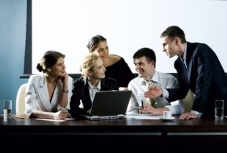 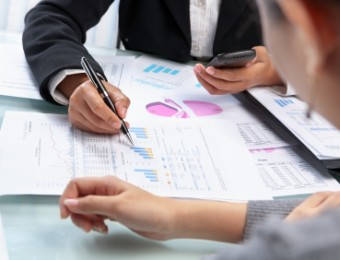 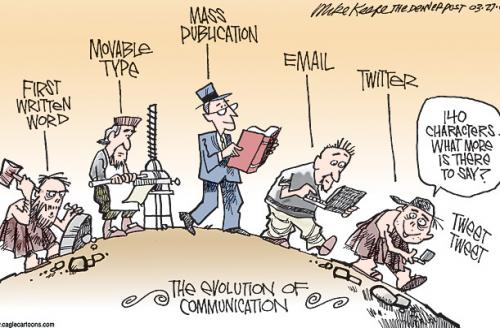 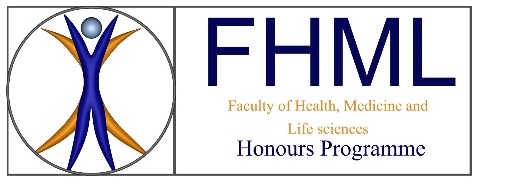 Example category 1: Collaboration
1.1	 Cooperating

Definition: 
Contributing with other persons or groups to a joint result, 
even when there is no direct personal interest in doing so.
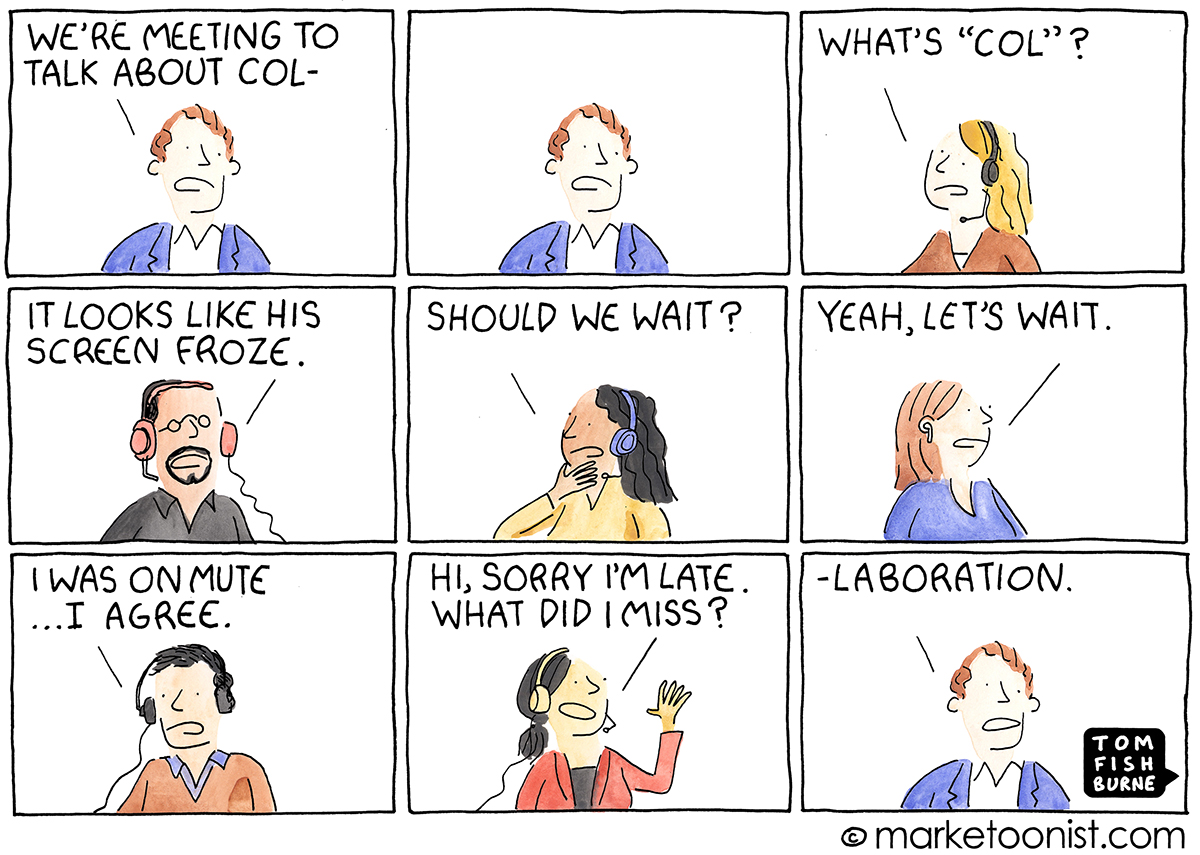 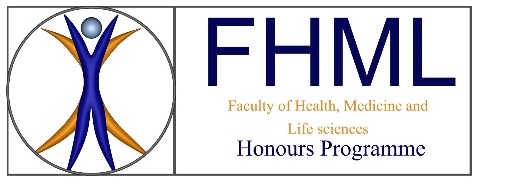 Example category 1: Collaboration
1.1	 Cooperating

Definition: 
Contributing with other persons or groups to a joint result, 
even when there is no direct personal interest in doing so.

Evaluation criteria:
- 	Shares information and experiences with others
- 	Offers colleagues help when they need it
- 	Contributes ideas, proposals and other input designed to achieve a group result
- 	Responds actively and constructively to the ideas of others
- 	Adapts to the group and its goals when a joint result is needed
- 	Bridges people’s differences and their different viewpoints
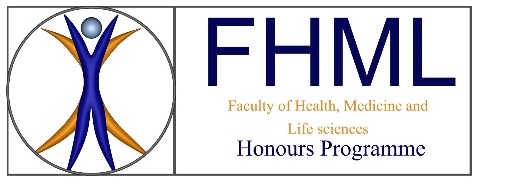 The ‘Learning-Working’ agreement
Everyone makes a selection of 3-4 competencies to work on 

This will determine how the project work will be evaluated

Feedback on the competencies at given time points 

Feedback from the coach as well as project group members
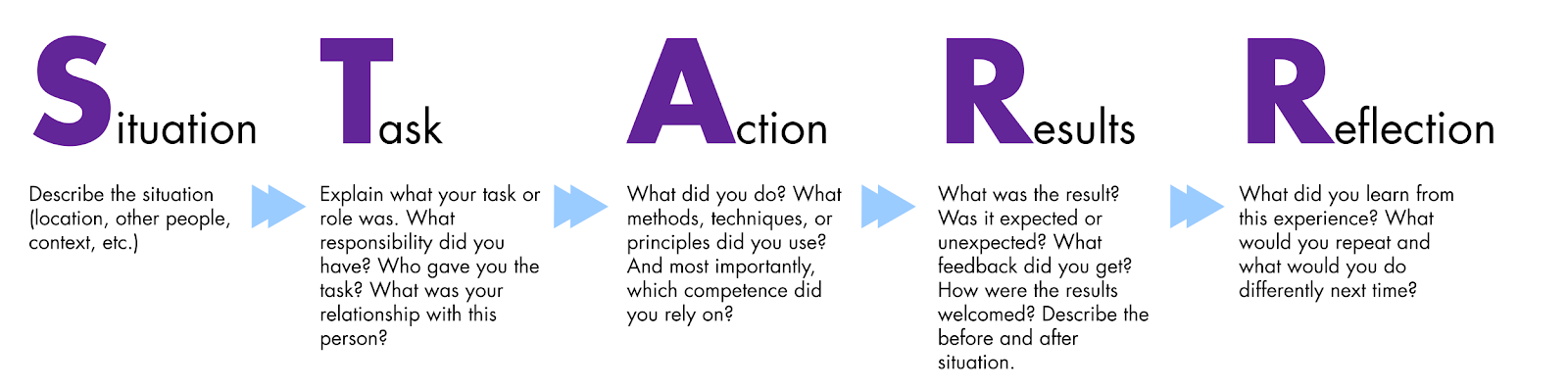 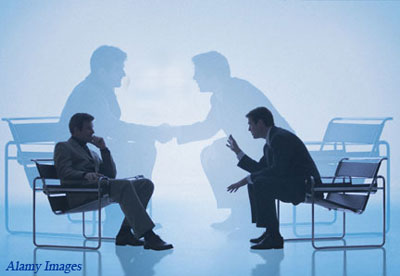 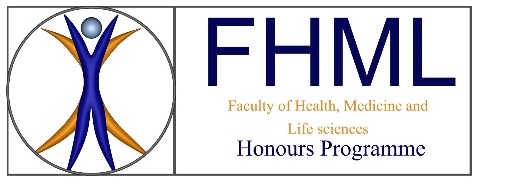 The Honours projects (9 EC - 252 hours)
Research project with 6-8 other students under the supervision of a FHML staff member

A specific topic in health care, life sciences or medicine

Mostly connected to a company or an institution in health care
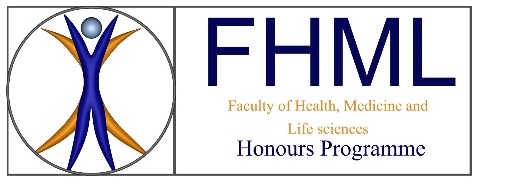 Anticipated Projects 2024
Dr. S. Linden (Dept. Health, Ethics and Society)
	Brain control – patients’ attitudes to (closed-loop) deep brain stimulation

  Prof. Dr. T. de Kok (Dept. Toxicogenomics)
	Oncological Research Landscape South Limburg – ONCOS

  Dr. A. Wind (Dept. Precision medicine)
	Developing a transdisciplinarity governance framework for (one) health

  Dr. C. Mota (Dept. Complex Tissue Regeneration at MERLN)
	Developing a Kidney app

  Dr. M. Knibbe (Dept. Health, Ethics and Society)
	Designing healthy cities

 	Prof. dr. B. Smeets (Dept. Toxicogenomics)
	Muscle regeneration (*)

	Dr. Masoud Zamani Esteki (Dept. Clinical Genetics)
	PREhealth digital school to enhance reproductive literacy through AI (*)
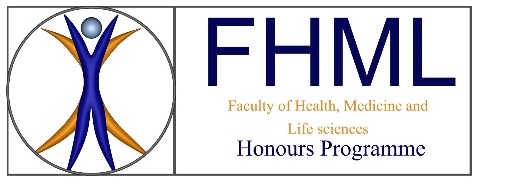 Project 1. Brain control:Patients’ attitudes to (closed-loop) deep brain stimulation
Project coach: Dr. S. Linden (Dept. Health, Ethics and Society)
Commissioner: The Brain and Nerve Centre of the MUMC

Research question:  What are the experiences of patients about living with an implanted brain stimulation device that adjusts itself.

Rationale: 
Deep brain stimulation (DBS) is an innovative neuromodulation treatment 
More than 200,000 patients have been treated worldwide
Very labor intensive 
Closed-loop systems, which automatically adjust stimulation could be more efficient and effective. 
Investigation needed on what it would be like to live with such a self-adjusting neurostimulator.
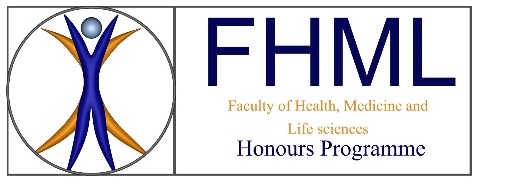 Project 1. Brain control:Patients’ attitudes to (closed-loop) deep brain stimulation
Assignment
•	To develop a questionnaire for DBS patients about their experiences
•	Inventory of pro’s and con’s of closed-loop systems 
•	To conduct a survey  of DBS patients from Maastricht 
•	To roll out the survey internationally to compare across countries/ cultural backgrounds

Outcome
•	A publication on patient views on closed-loop DBS
•	Presentation at EURO-DBS conference 2025
•	A one-day workshop for clinicians, researchers and patients on closed-loop DBS
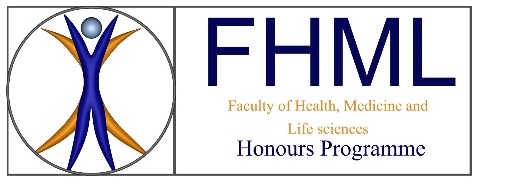 Project 2. ONCOS: Oncological Research Landscape South Limburg
Project coach: Prof. dr. T. de Kok (Dept. Toxicogenoimics)
Commissioner: ONCOS student working group / GROW oncology

Research question: To create a research landscape of oncology research in South-Limburg and present potential possibilities for inter-institutional/intra-institutional collaboration, whereby researchers as well as students can benefit. 

Rationale: 
Many stakeholders are involved in oncology research, but an overview is lacking.
This is limiting an efficient collaboration between departments and institutions. 
It is also limiting student access to research internships and a global perspective 
      on oncological research.
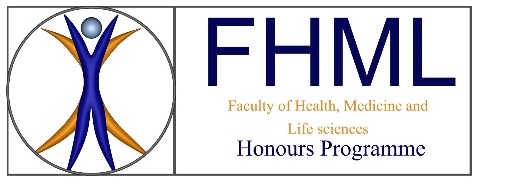 Project 2. ONCOS: Oncological Research Landscape South Limburg
Assignment
To create a research landscape of oncology research in South-Limburg and present potential possibilities for inter-institutional/intra-institutional collaboration, whereby researchers as well as students can benefit. 

Key research questions: 
•	Who are the stakeholders involved (institutes, hospitals, university, etc.)?
•	 Which research departments are involved at UM and outside? 
•	Which ongoing studies exist?

Outcome
A description of the oncology research landscape in a structured and organized overview (portal/website) accessible to researchers as well as students.
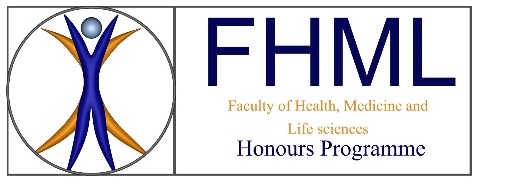 Agenda
18.30	Theo  de Kok		Welcome 
							An overview of the FHML Honoursprogramme
							Projects & competences

19.00 	Juanita Vernooy	Elective courses
							Application and selection

19.15 	MAAHS			Presentation	

19.30	Honours+ 		Presentation

19.40	Questions from the audience

20.15	Closure
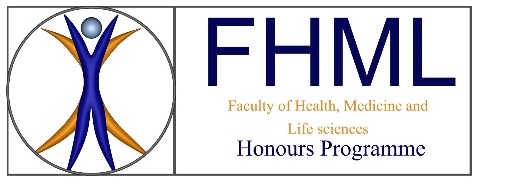 The calendar of the Honours Programme
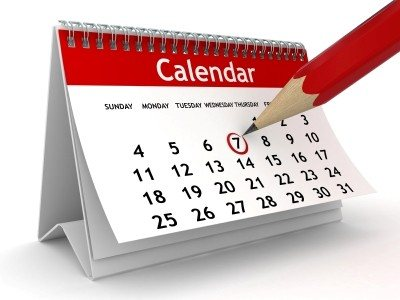 Divided in four periods:

Three weeks of introduction				Oct 2024

Project and Elective Courses				Nov 2024 – Jan 2026

Finishing off project				Jan 2026 – Mar 2026 (report, presentation, article, etc)				

Closing Ceremony: presenting results 	Apr 2026  


Extra opportunity:

- Start UM Honours+				Nov 2024

- Finish UM Honours+				May 2025
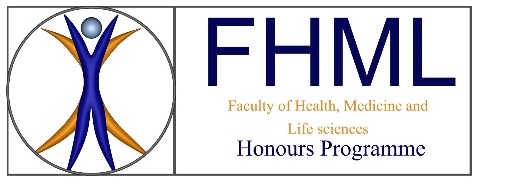 Elective Courses (6 EC - 140 hours)
Objectives:
Expanding your intellectual horizon
Out of your comfort zone
Gaining specific academic skills

Study load:
You need to obtain (at least) 6 EC: 1 EC = 28 study hours

1 EC: Mandatory course Discover your Competencies
4 EC: You can choose from a panel of Electives Courses
1 EC: Attend 5 scientific lectures to obtain 5 Lecture Points 

Participating in UM-wide Honours+ Programme means exemption from 3 EC Elective courses
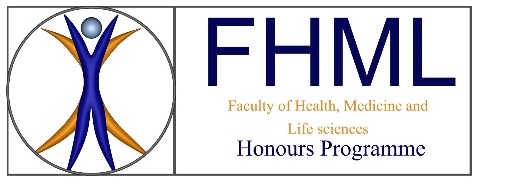 Examples of Elective Courses (1)
Entering the world of the Scientists (2 EC)
	- in collaboration with FASOS

Reading books in History and Philosophy of HML (2 EC)
	- reading & in depth discussion about a specific topic

Science for Society (1 EC)
	- organizing a discussion evening for general public about a specific topic

Pint of Science (1 EC)
	- organising a pub-event bringing science to the public

Qualitative Research (1 EC)
	- ins and outs about qualitative research
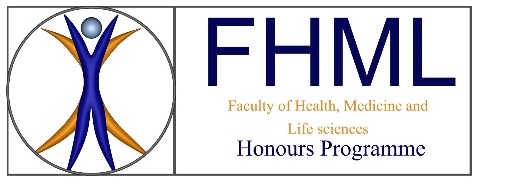 Examples of Elective Courses (2)
Scientific Reporting and communicating (1 EC)
	- how to use word, excel, powerpoint in scientific context

Scientific writing (1 EC)
	- how to write & submit a scientific publication

Basic Introduction into Clinical Research (1 EC)
	- ins and outs of submitting an METC application

SELF (1 EC)
	- lecture series about Lifestyle and Food

Nominate an external course (max. 1 EC)
	- send a request to the coordinators and receive credits
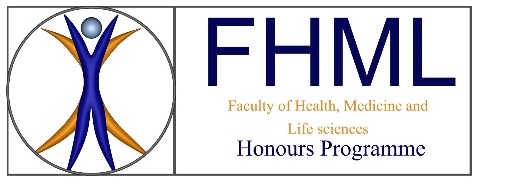 Selection procedure
The Honours Programme is open for all FHML students and students of Midwifery Education and Studies >> nominal study results

Students are admitted only if they:
can participate fully in the first three months of the programme and
can participate in the year 2024-2025 for at least 9 months* and
can participate in the final stage of the project in 2026

The coordinators of the Honours Programme are responsible for the selection of candidates

* Exceptions like a Minor abroad can be discussed
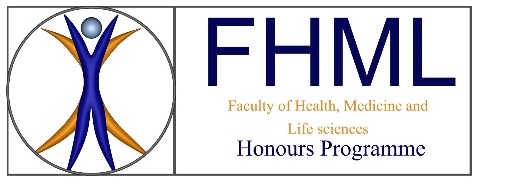 How to apply?
All students (except Midwifery*) send the application to
	askfhml@maastrichtuniversity.nl or use the askfhml contact form

2. Enclose the following items:
Motivation letter (max 1.5 A4)
Curriculum vitae incl. skills
Transcript of the results of your 1st year of study
Contact details incl. Student ID-number & mobile phone number

* Students of the University of Midwifery Education and Studies can apply via: honoursfhml@maastrichtuniversity.nl
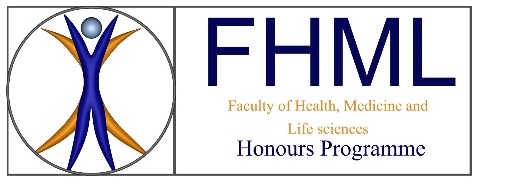 How to apply?
3. Deadline for application 21th of June 2024 at 23:59h

Provisional admittance will be announced in the 2nd week of July 2024

Final admittance or rejection will be announced at the end of August 2024 after receiving the results of the Board of Examiners
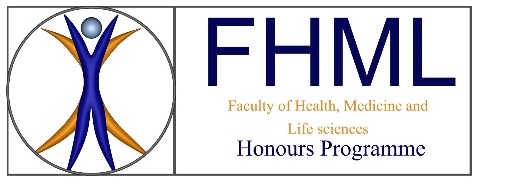 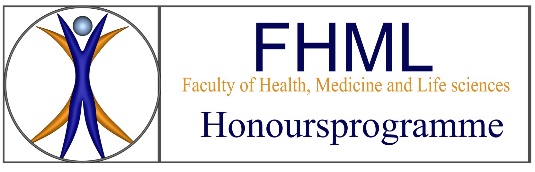 We challenge … YOU … to join the
Cohort 2022-2024
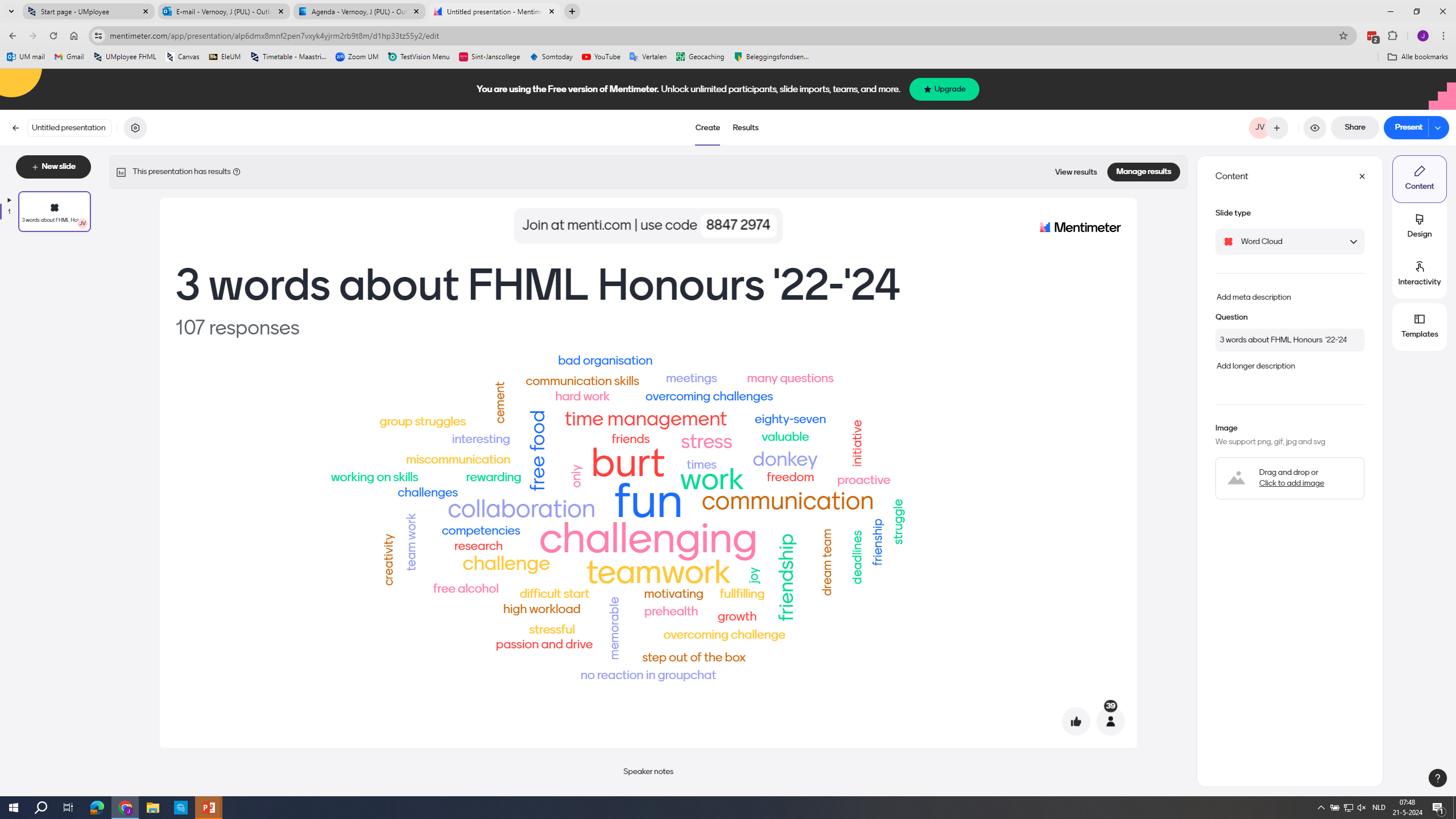 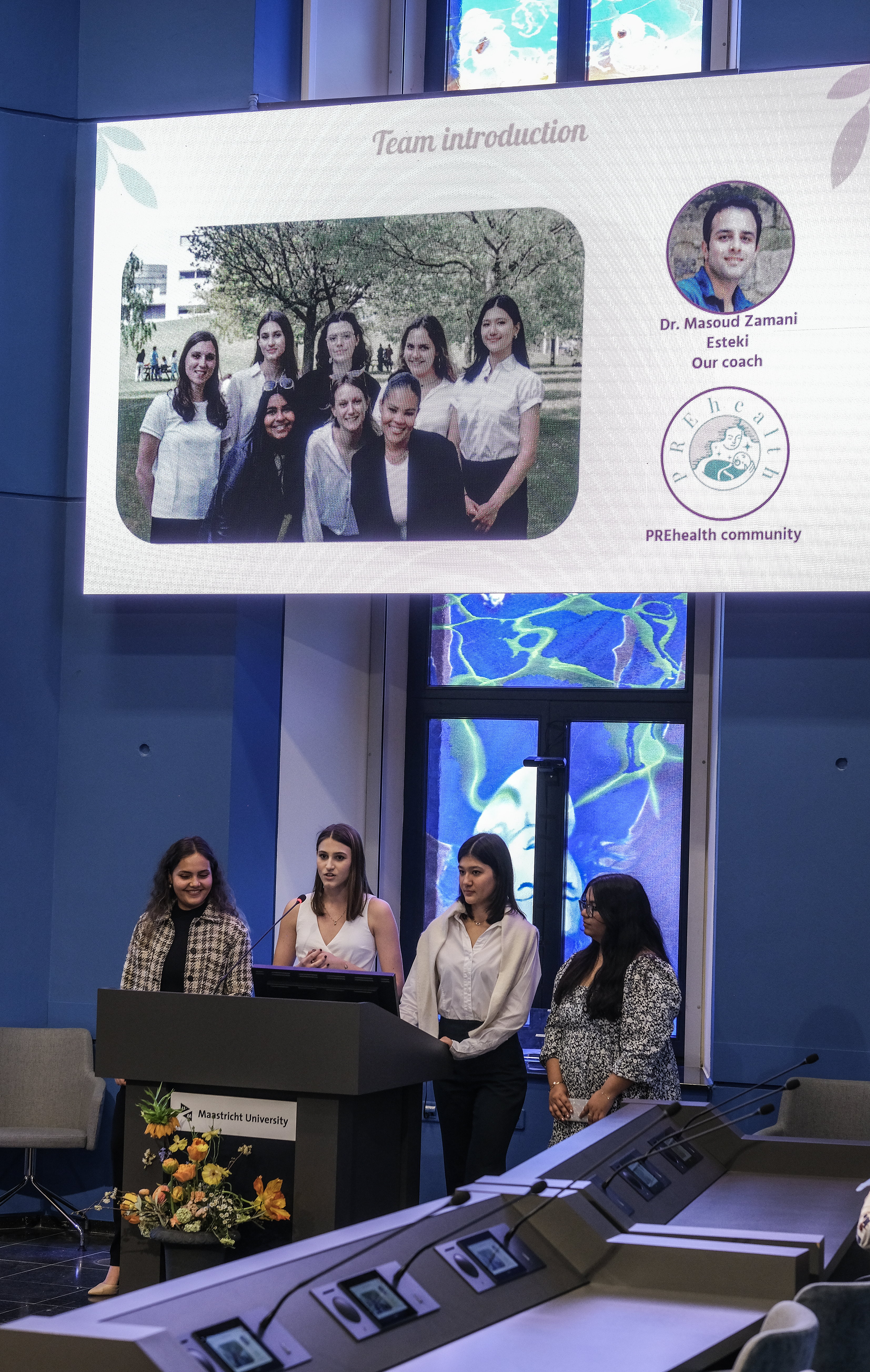 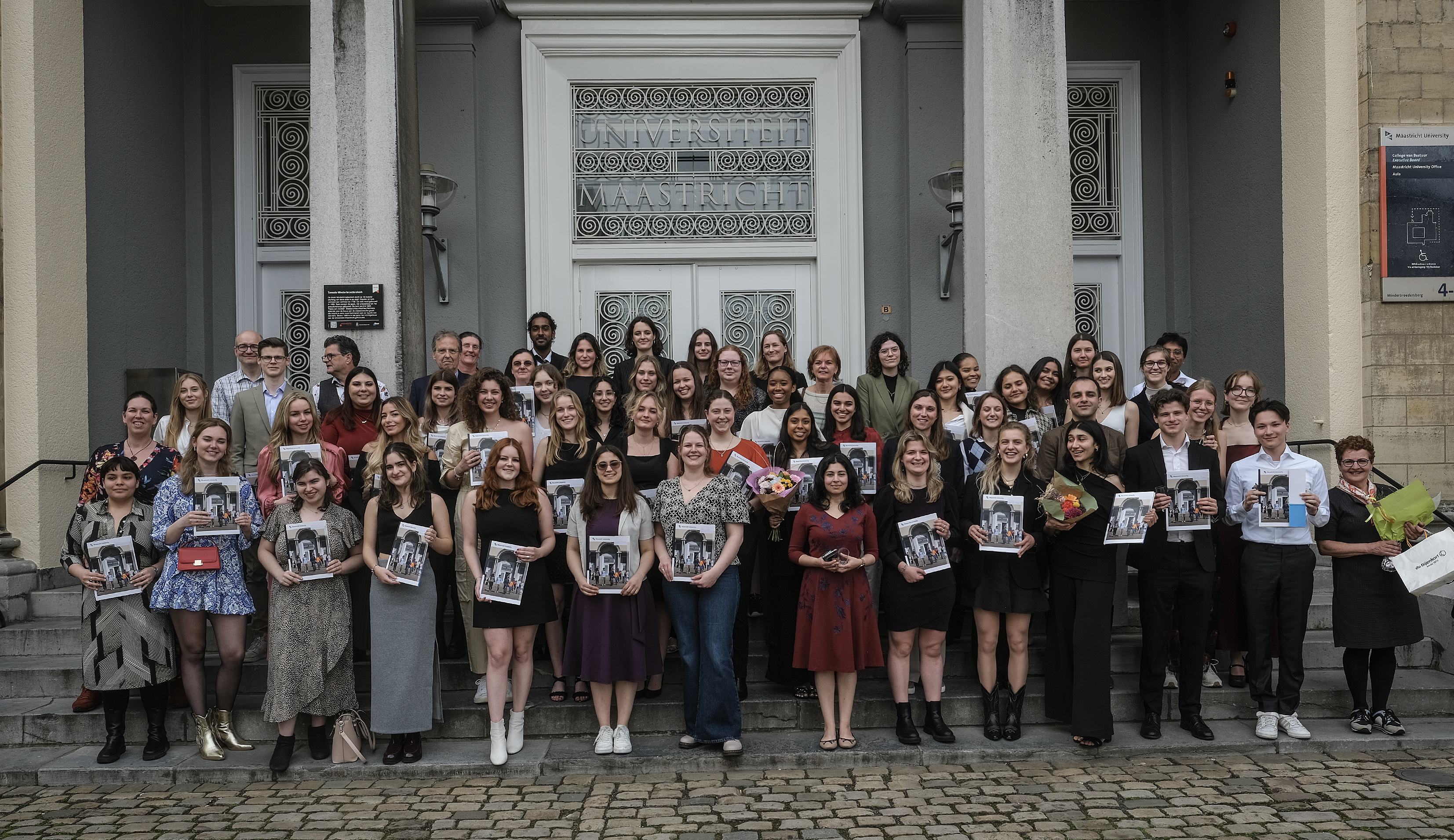 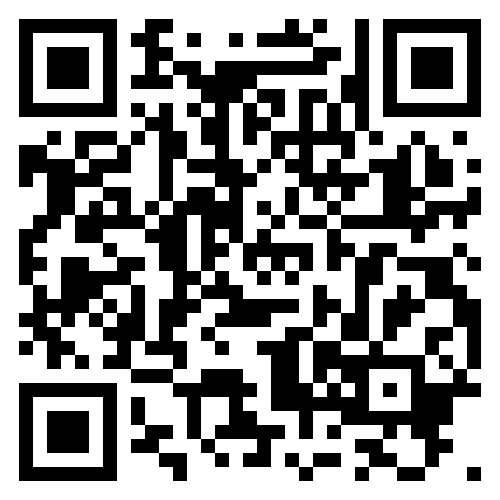 Agenda
18.30	Theo  de Kok		Welcome 
							An overview of the FHML Honoursprogramme 2023
							Projects & competences

19.00 	Juanita Vernooy 	Elective courses
							Application and selection

19.15 	MAAHS			Presentation	

19.30	Honours+		Presentation

19.40	Questions from the audience

20.15	Closure
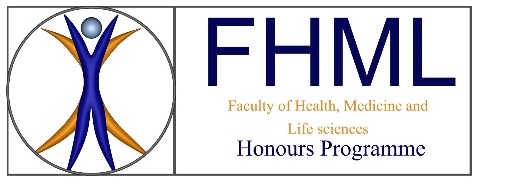 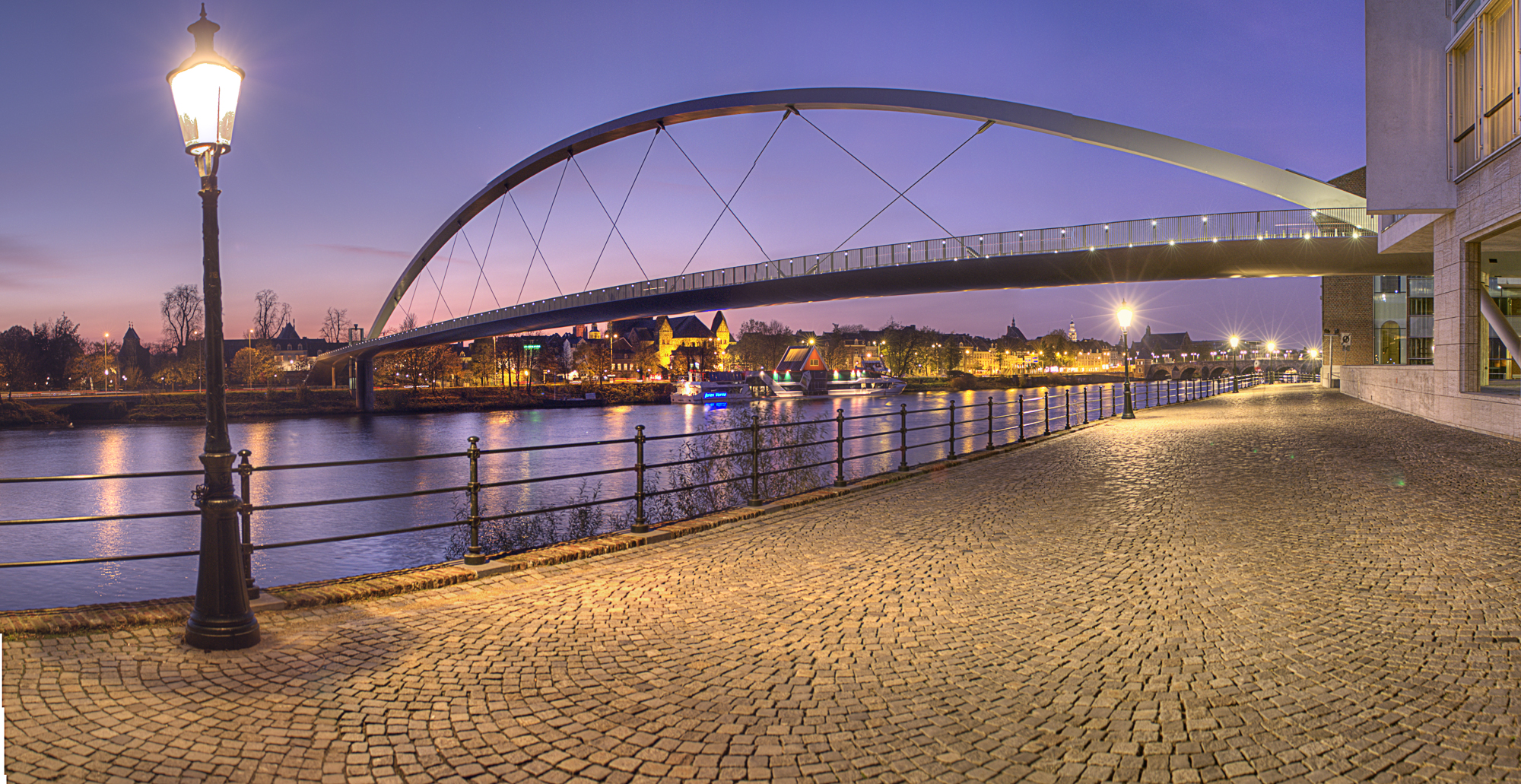 Maastricht Association of Alumni and Honours Students


You become a member!


Organizing fun and educational activities for all honours and alumni students:
Introduction period
Labtour
Pubquiz
Events
Graduation
… and much more!


E-mail: Maahs-fhml@maastrichtuniversity.nl


Facebook: MAAHSFHML
MAAHS
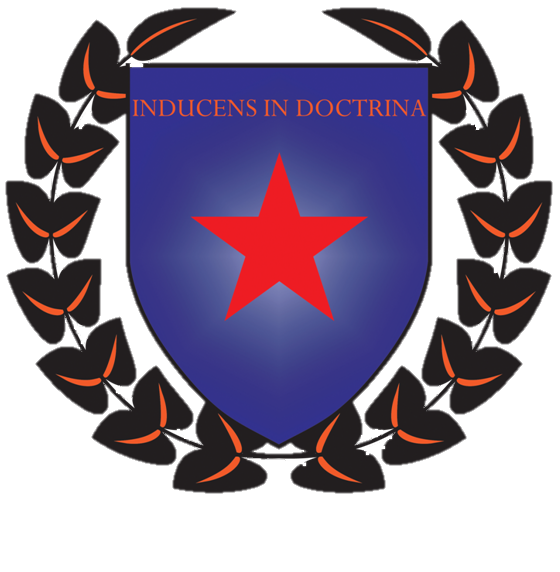 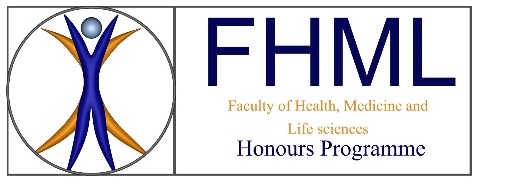 [Speaker Notes: Hello everyone and welcome to this info evening in the name of MA(A)HS! My name is Riva, I am on the board of MA(A)HS and I will give you a short introduction of who we are and what we do.]
https://www.canva.com/design/DAGF1q5o_qE/eQJdOZWQiE_SV7snrReIgw/view?utm_content=DAGF1q5o_qE&utm_campaign=designshare&utm_medium=link&utm_source=editor
MAAHS
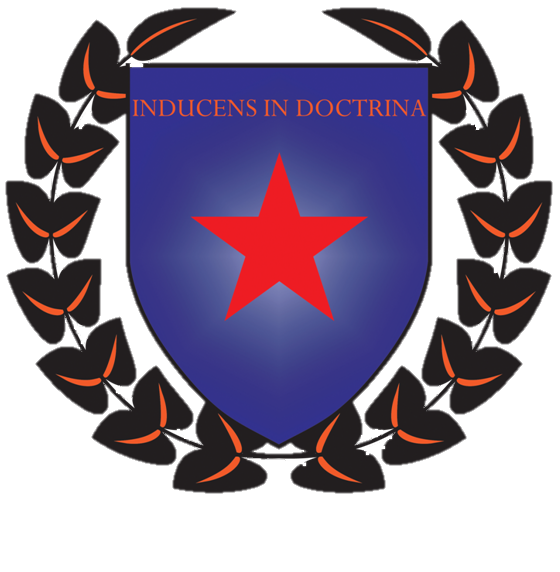 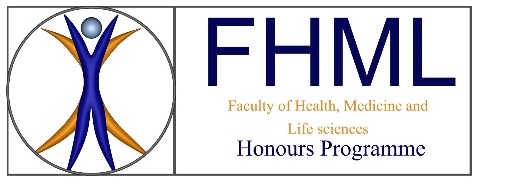 [Speaker Notes: Hello everyone and welcome to this info evening in the name of MA(A)HS! My name is Riva, I am on the board of MA(A)HS and I will give you a short introduction of who we are and what we do.]
Agenda
18.30	Theo  de Kok		Welcome 
							An overview of the FHML Honoursprogramme 2023
							Projects & competences

19.00 	Juanita Vernooy 	Elective courses
							Application and selection

19.15 	MAAHS			Presentation	

19.30	Introduction UM-wide Honours+ Programme: 			                                    		https://www.youtube.com/watch?v=GpH5SUo4d0U

19.40	Questions from the audience

20.15	Closure
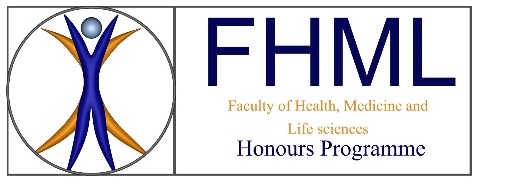 Agenda
18.30	Theo  de Kok		Welcome 
							An overview of the FHML Honoursprogramme
							Projects & competences

19.00 	Juanita Vernooy 	Elective courses
							Application and selection

19.15 	MAAHS			Presentation	

19.30	Honours+ 		Presentation	

19.40	Questions from the audience

20.15	Closure
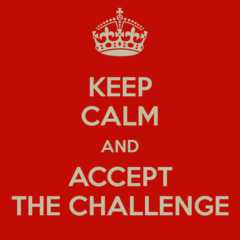 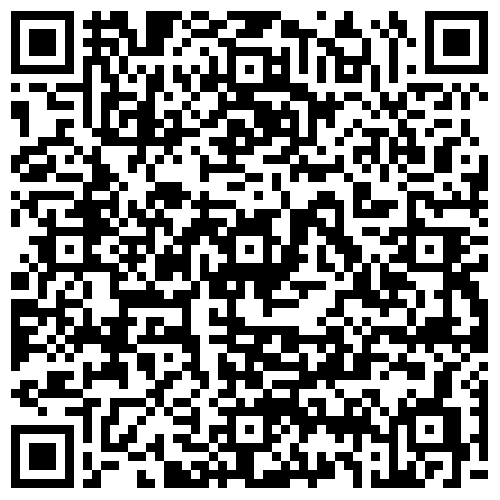 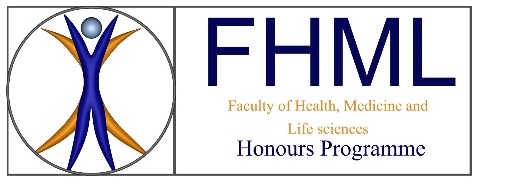